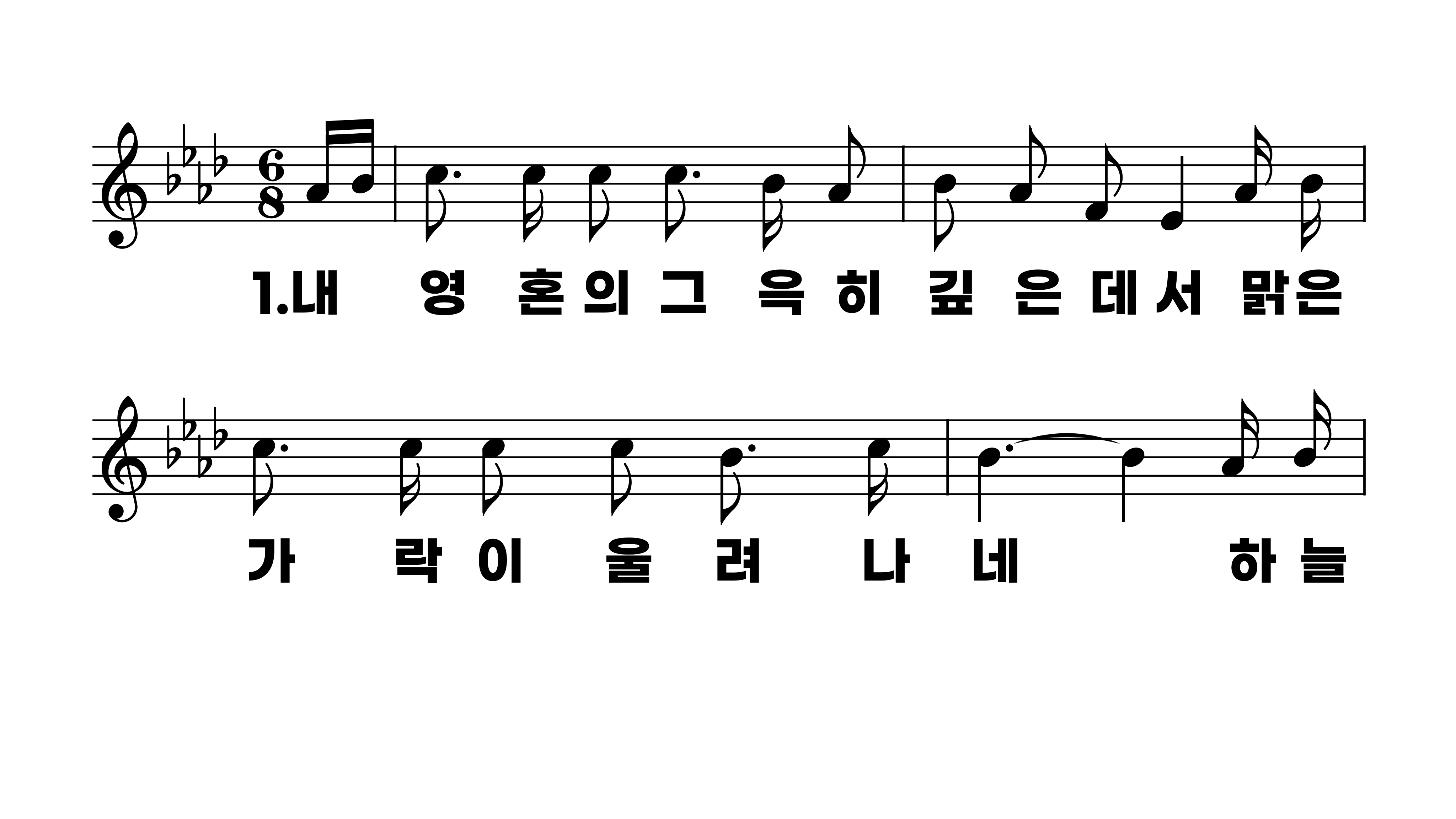 412장 내 영혼의 그윽히 깊은 데서
1.내영혼의그
2.내맘속에솟
3.내영혼에평
4.이땅위의험
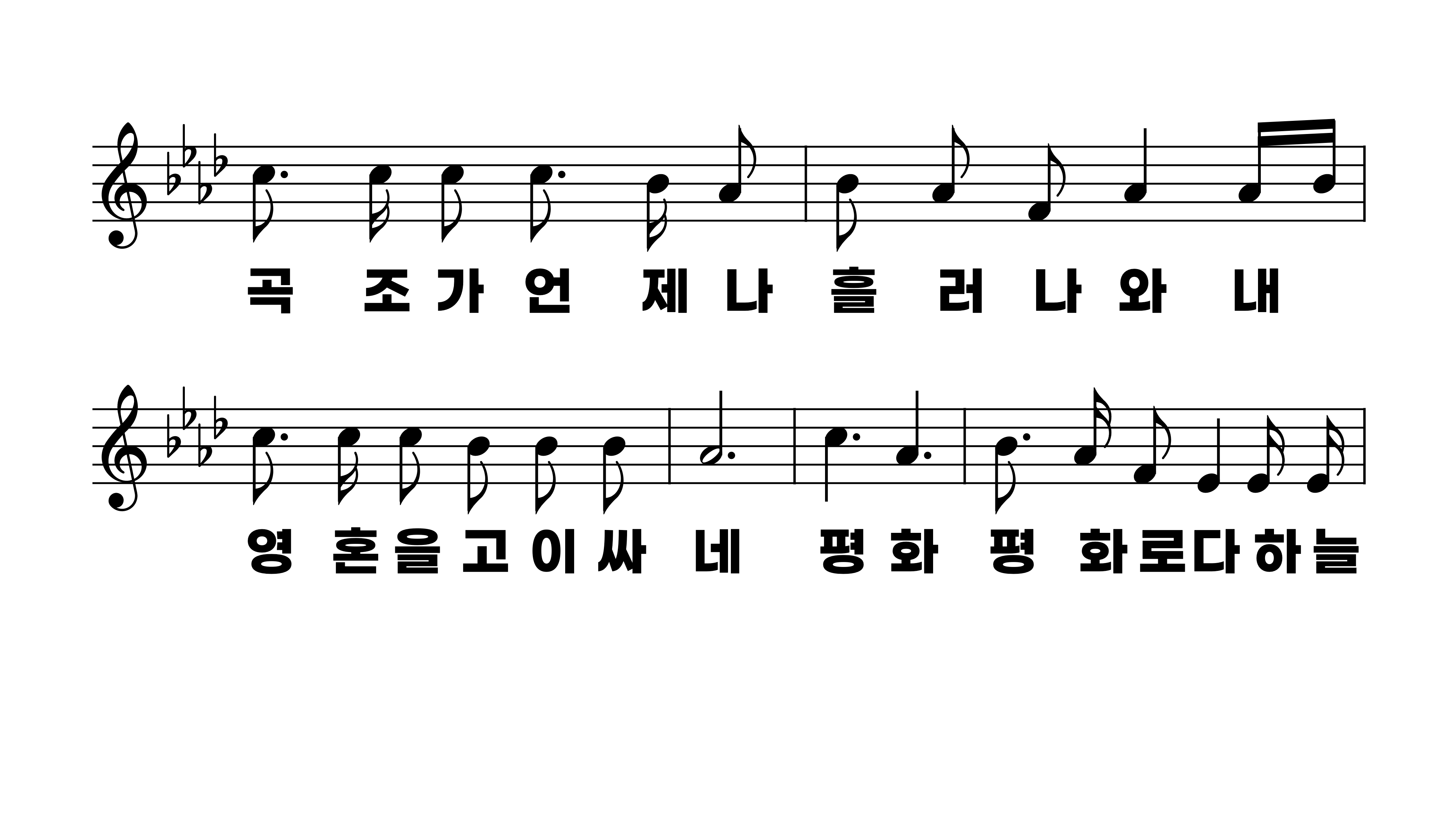 412장 내 영혼의 그윽히 깊은 데서
1.내영혼의그
2.내맘속에솟
3.내영혼에평
4.이땅위의험
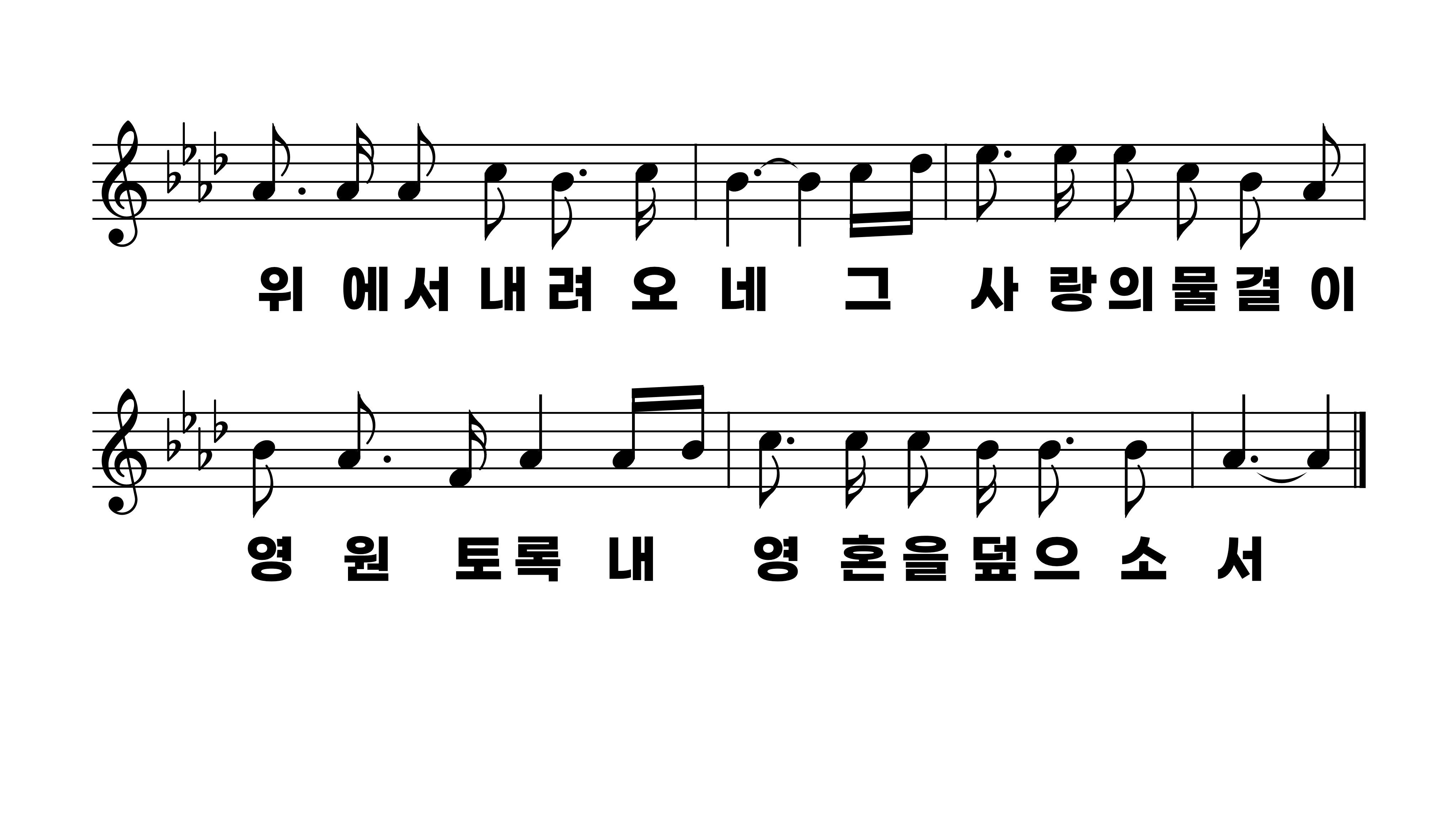 412장 내 영혼의 그윽히 깊은 데서
1.내영혼의그
2.내맘속에솟
3.내영혼에평
4.이땅위의험
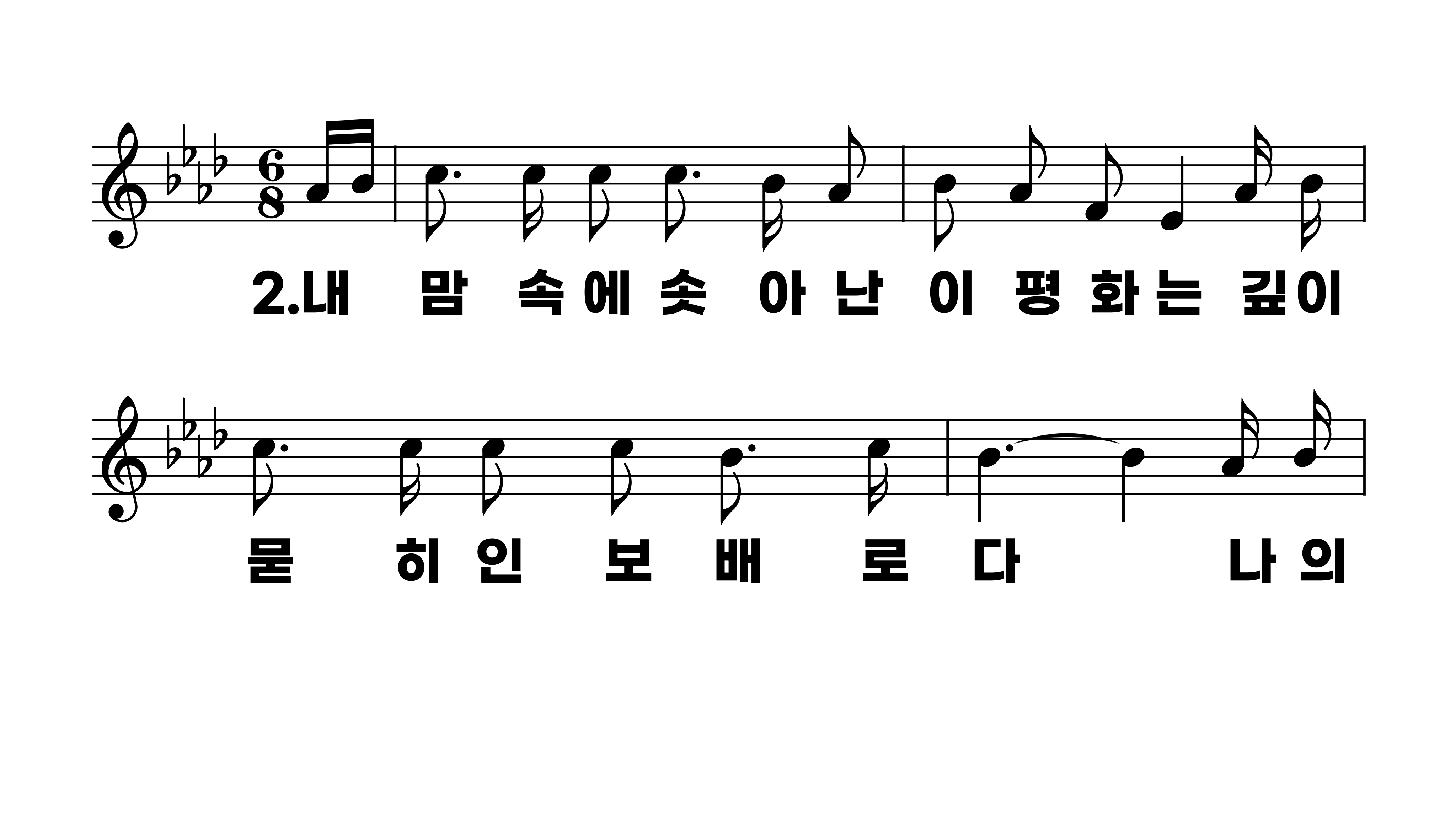 412장 내 영혼의 그윽히 깊은 데서
1.내영혼의그
2.내맘속에솟
3.내영혼에평
4.이땅위의험
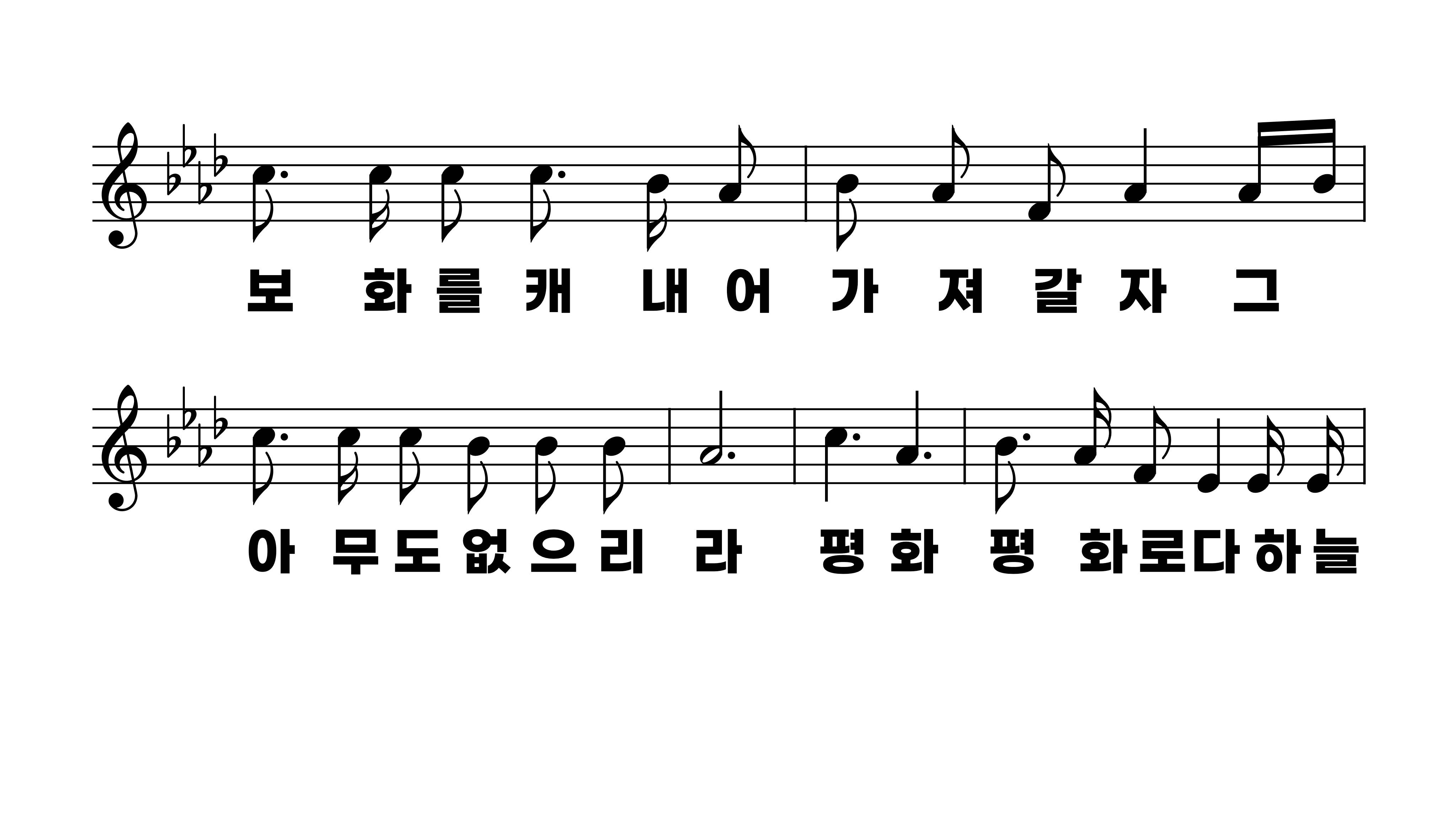 412장 내 영혼의 그윽히 깊은 데서
1.내영혼의그
2.내맘속에솟
3.내영혼에평
4.이땅위의험
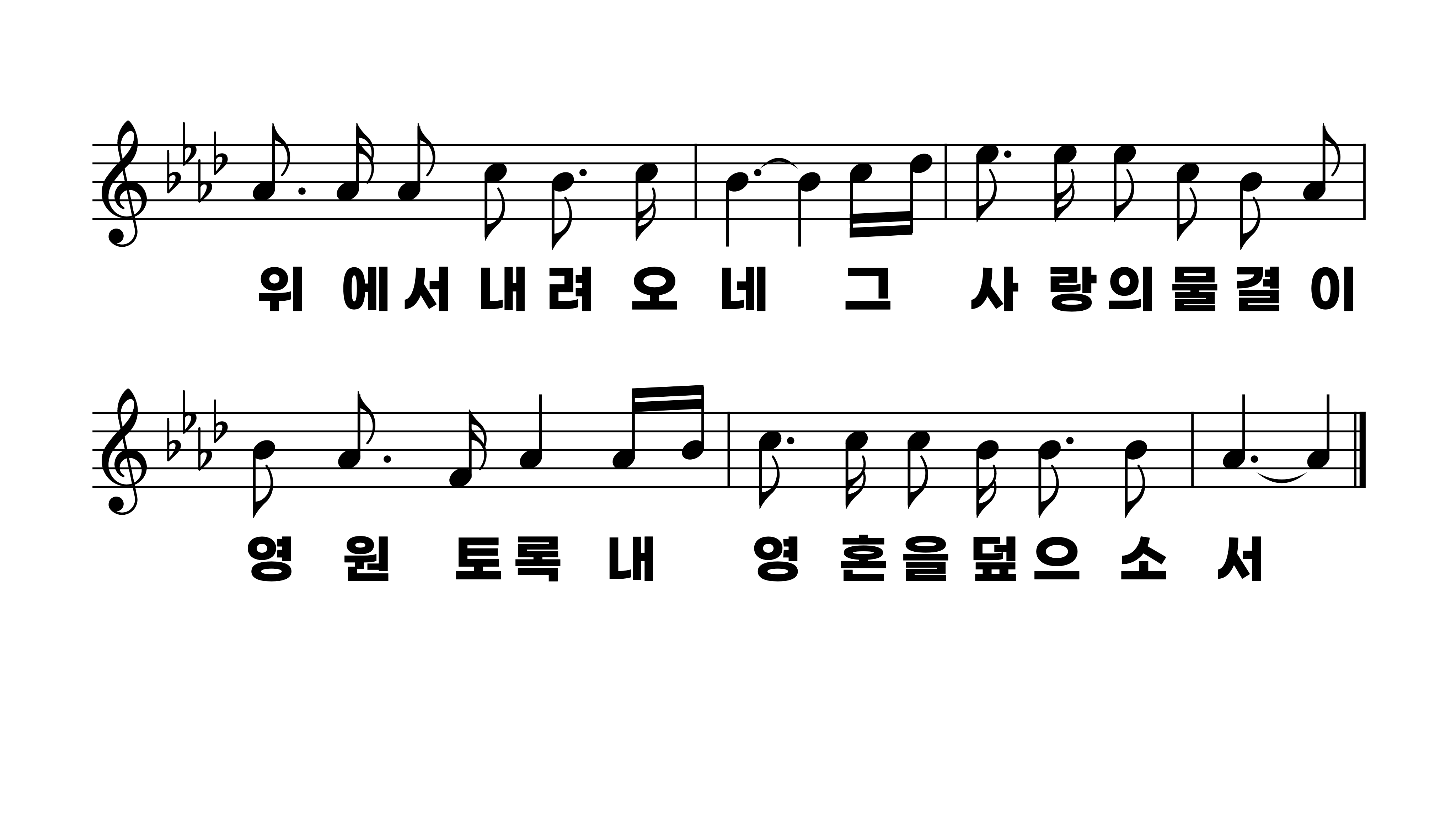 412장 내 영혼의 그윽히 깊은 데서
1.내영혼의그
2.내맘속에솟
3.내영혼에평
4.이땅위의험
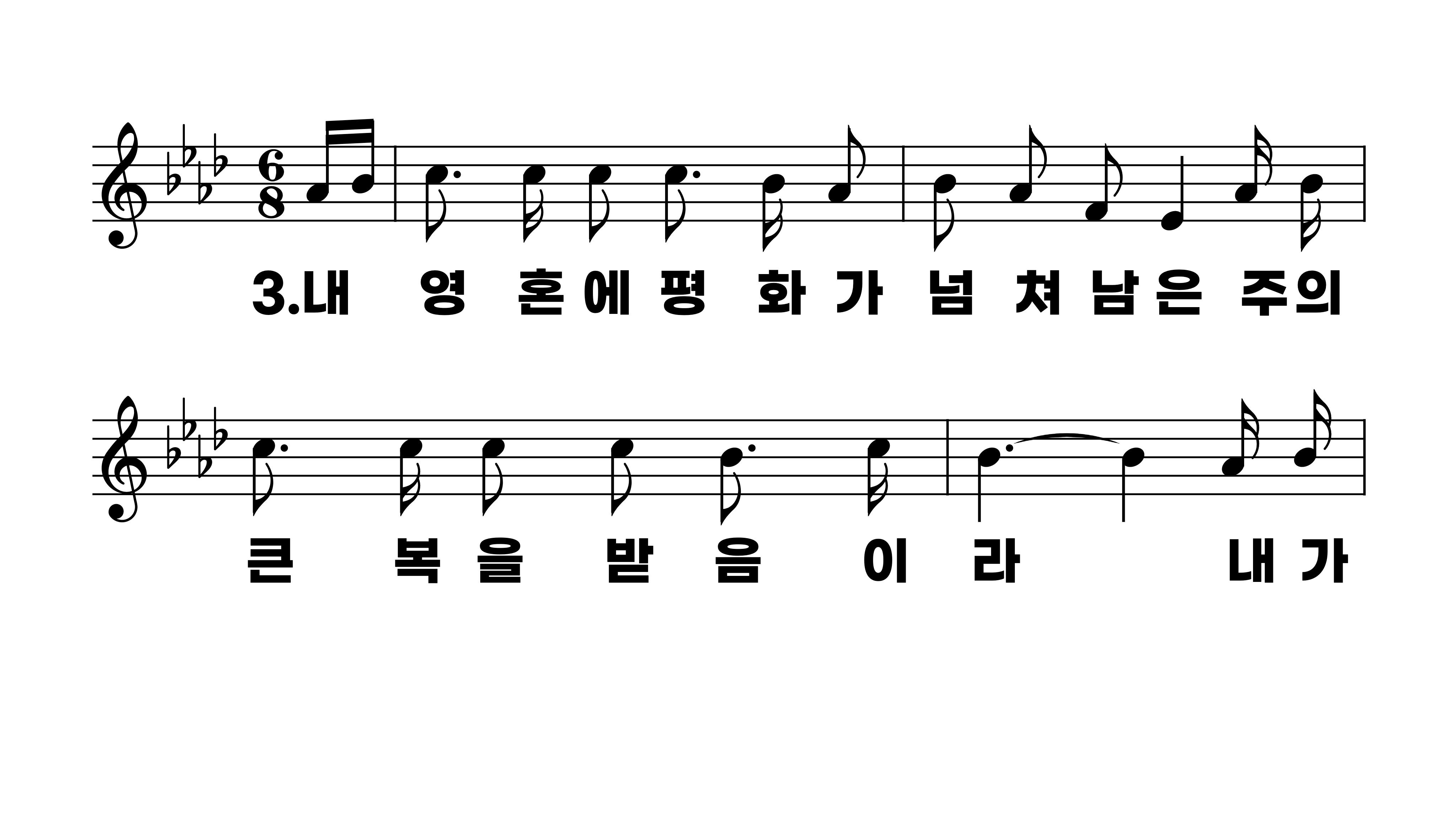 412장 내 영혼의 그윽히 깊은 데서
1.내영혼의그
2.내맘속에솟
3.내영혼에평
4.이땅위의험
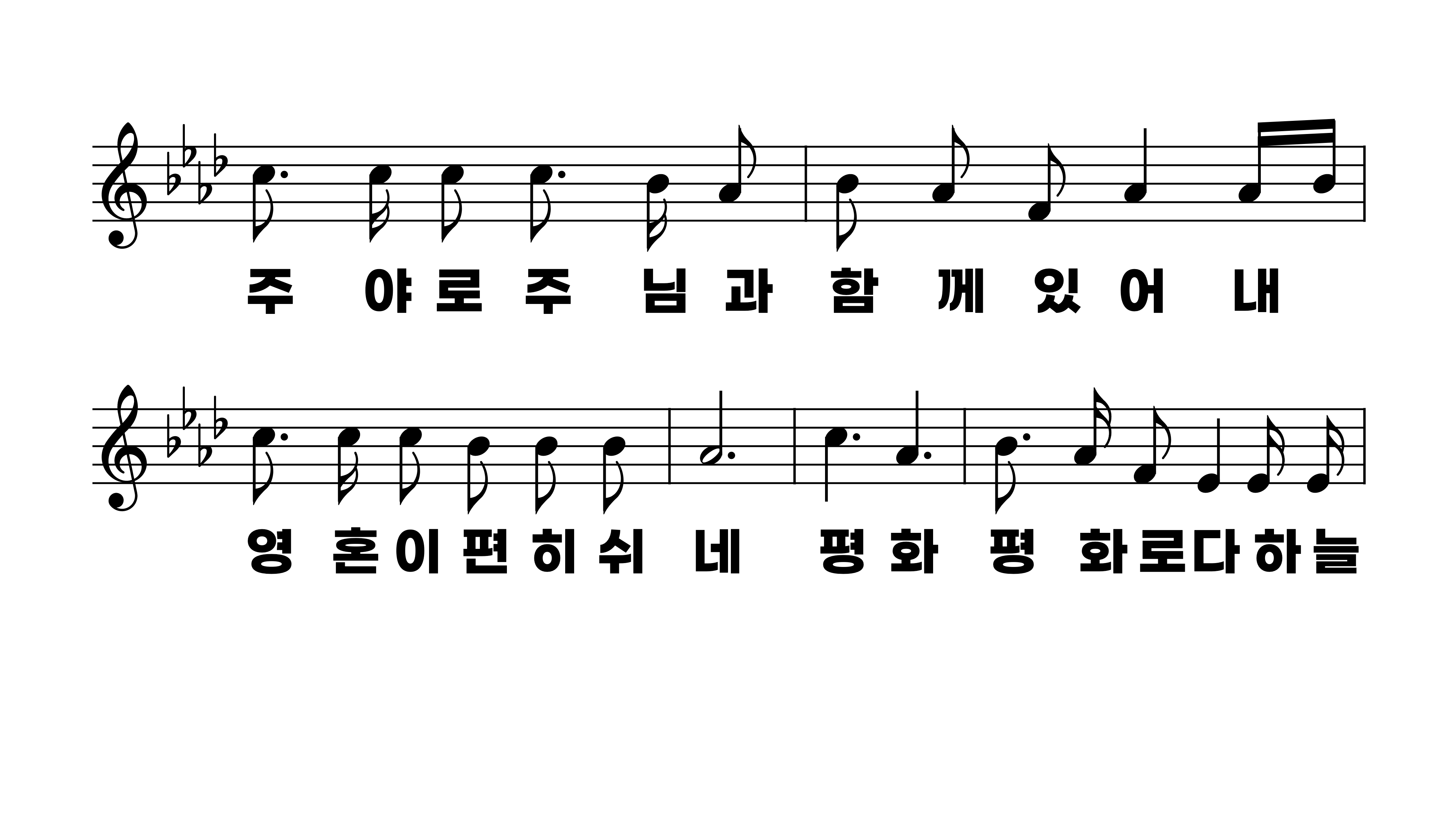 412장 내 영혼의 그윽히 깊은 데서
1.내영혼의그
2.내맘속에솟
3.내영혼에평
4.이땅위의험
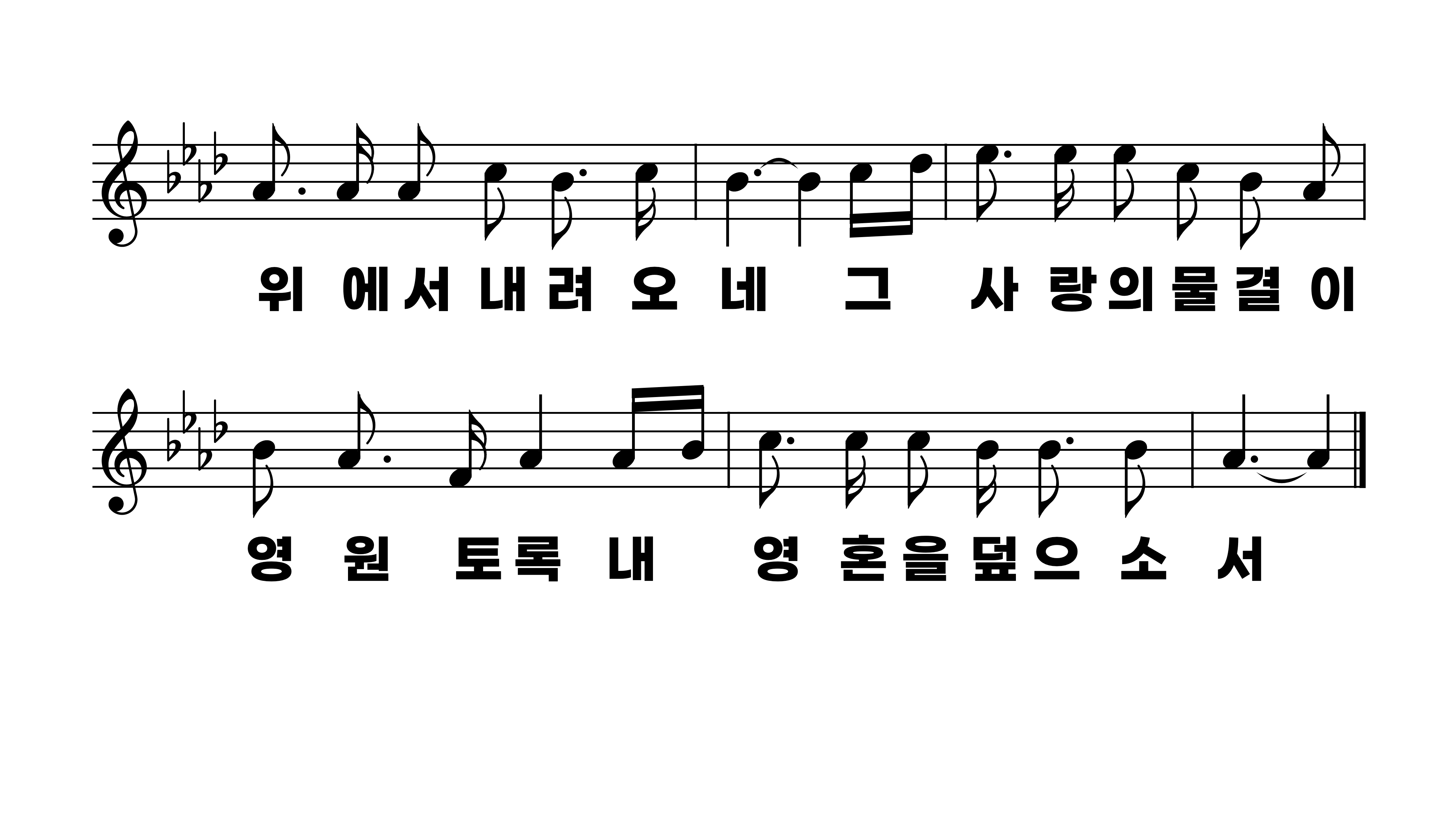 412장 내 영혼의 그윽히 깊은 데서
1.내영혼의그
2.내맘속에솟
3.내영혼에평
4.이땅위의험
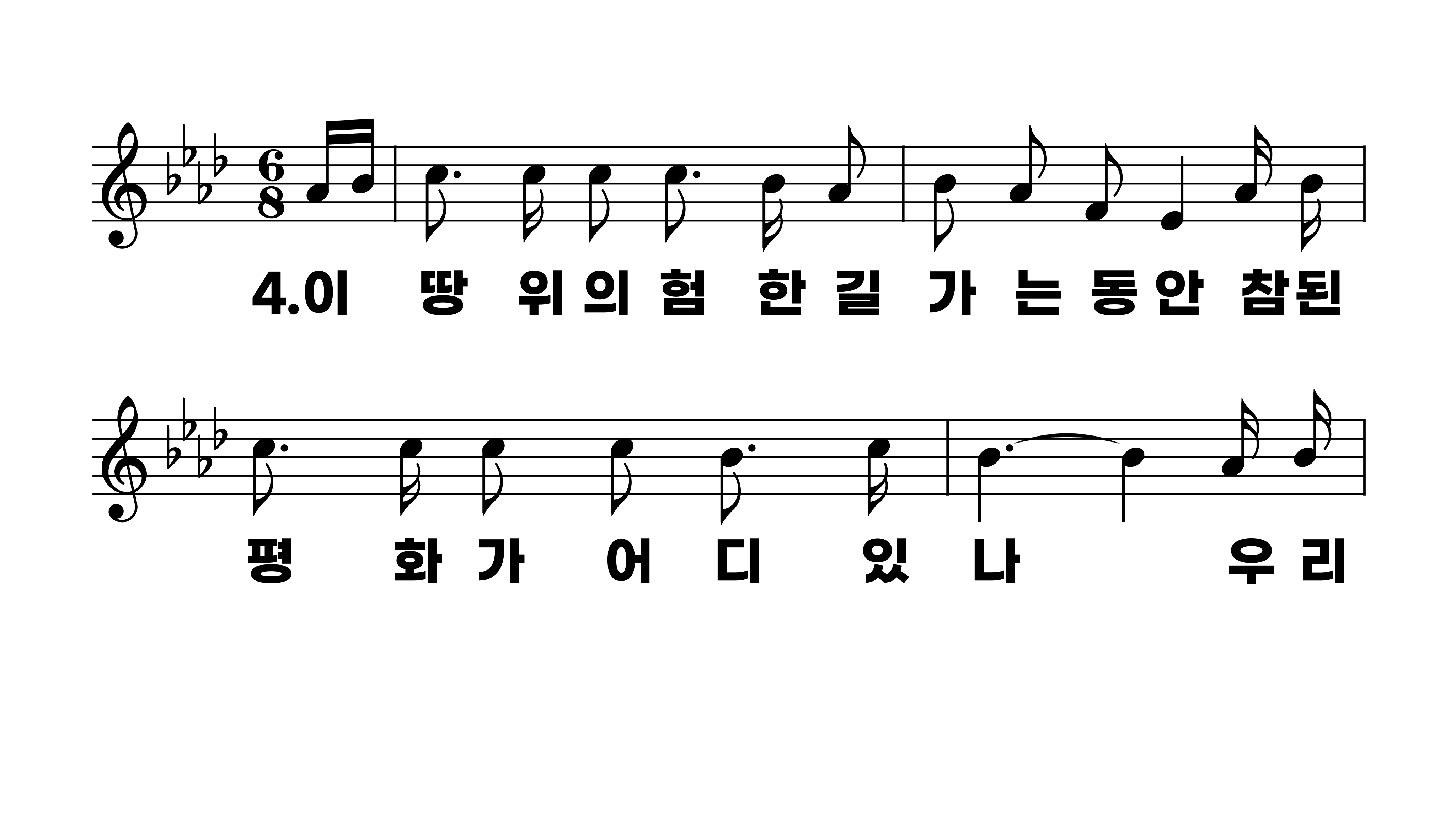 412장 내 영혼의 그윽히 깊은 데서
1.내영혼의그
2.내맘속에솟
3.내영혼에평
4.이땅위의험
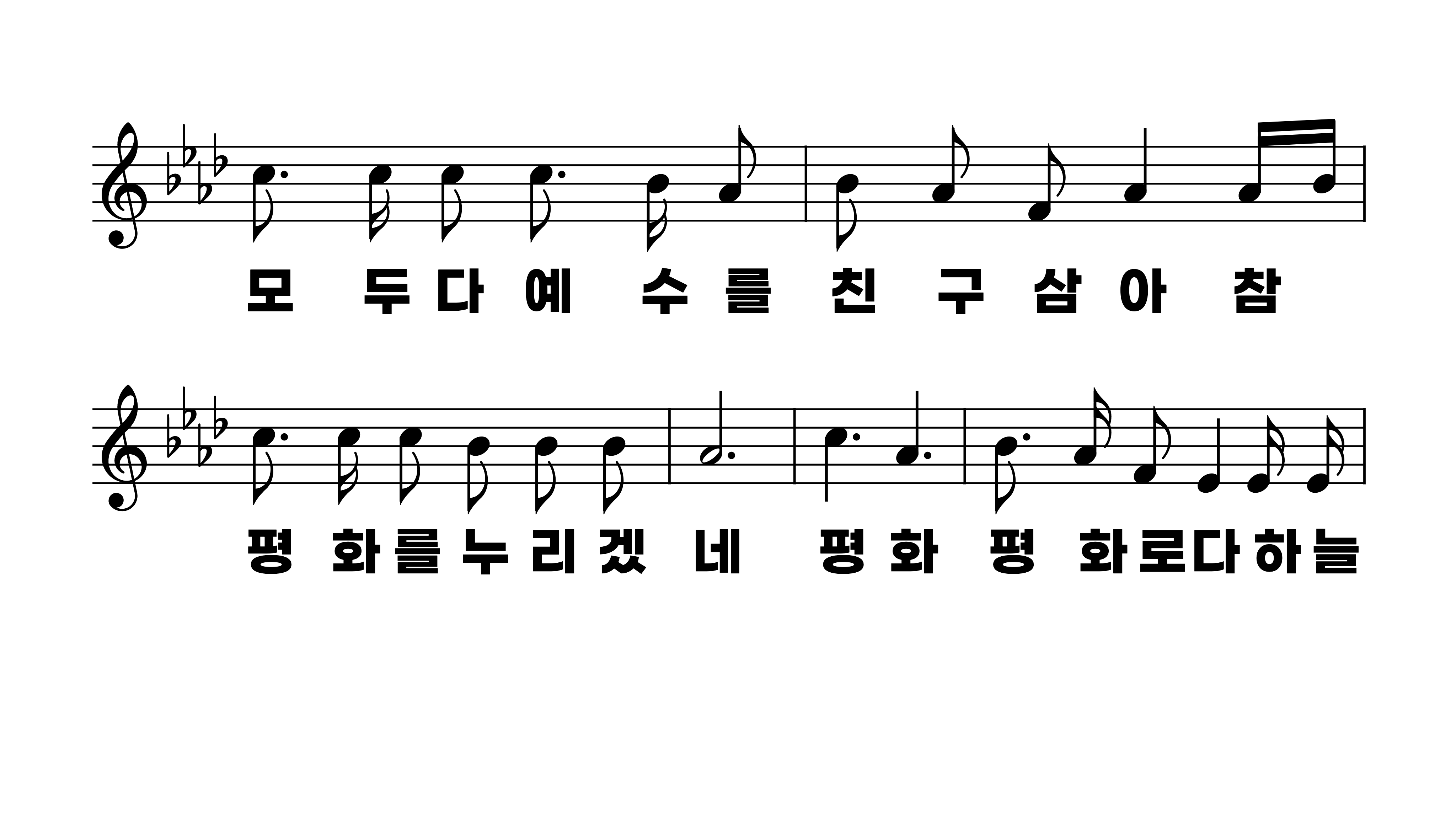 412장 내 영혼의 그윽히 깊은 데서
1.내영혼의그
2.내맘속에솟
3.내영혼에평
4.이땅위의험
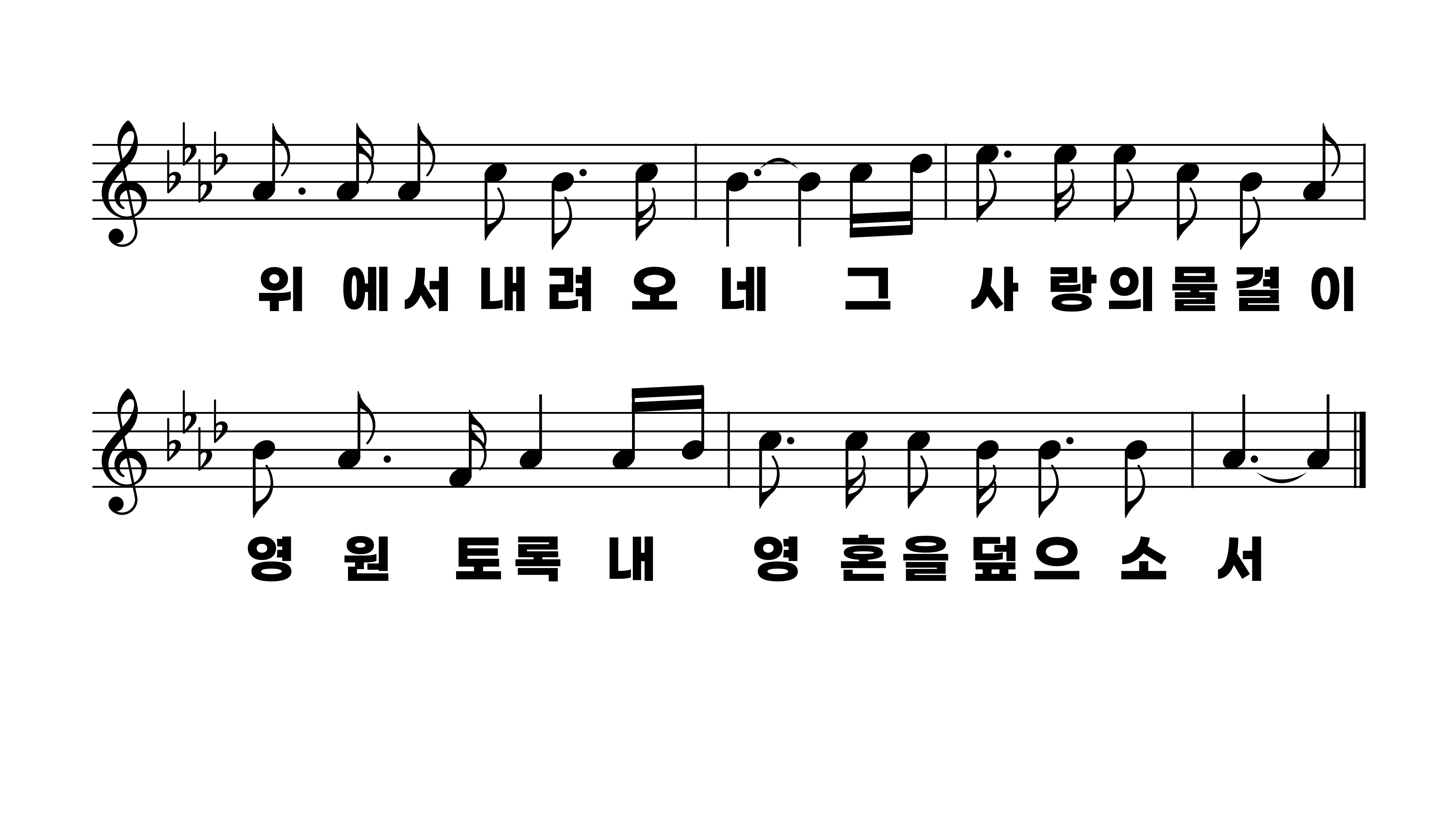 412장 내 영혼의 그윽히 깊은 데서
1.내영혼의그
2.내맘속에솟
3.내영혼에평
4.이땅위의험